Решенията на 5 и  6 зад. от предишния час
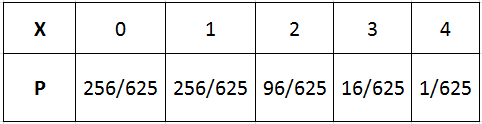 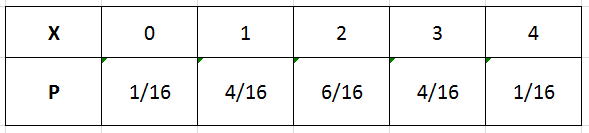 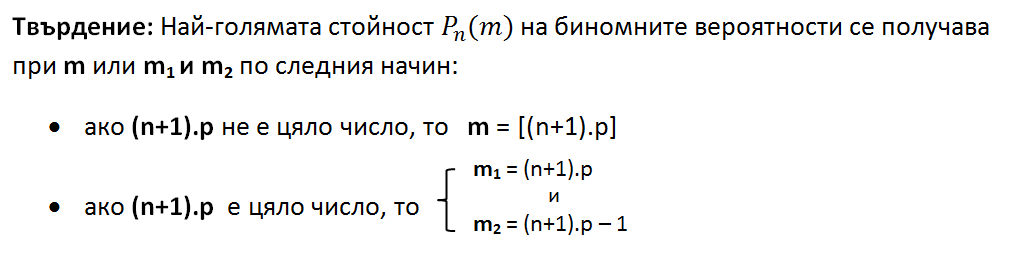 5 зад.
Най-вероятен брой на успехите
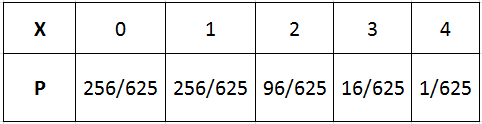 Най-вероятна  стойност на  
биномното разпределение
6 зад.
Най-вероятен брой на успехите
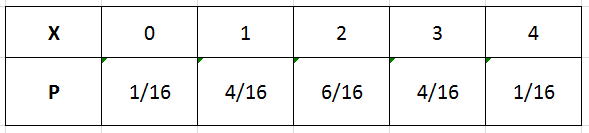 Най-вероятна  стойност на  
биномното разпределение
3 зад. 
Вероятността ученик да закъснее за училище в един ден е 0,03. Колко е най-вероятният брой закъснения на ученика за 90 дни?
4 зад.
Вероятността да бъде произведена дефектна крушка е постоянно число, равно на 0,02. Случайната величина X е равна на броя на дефектните крушки измежду 12. Да се намери: 
а) математическото очакване на X; 
б) дисперсията на X; 		
в) най-вероятната стойност на X.
Решение:
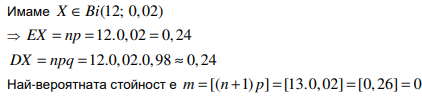 5 зад. Търговец на балони твърди, че 95% от балоните 	му са качествени. За детско парти са купени 	двадесет балона. Какъв е най-вероятният брой 	балони, които няма да се спукат?
6 зад. При транспортиране на изделия вероятността за повреда на едно изделие е 0,02. Какъв е най-вероятният брой повредени изделия при транспортиране на 70 изделия?